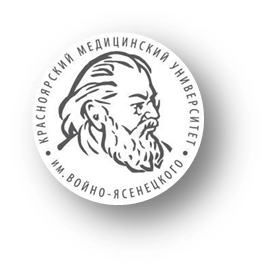 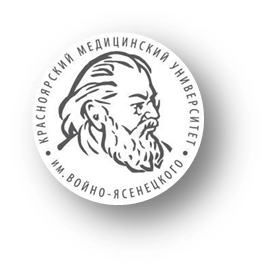 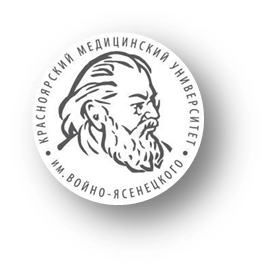 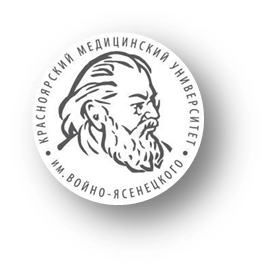 Красноярский государственный медицинский университет им. профессора  В.Ф. Войно-Ясенецкого
История 
КАФЕДРЫ ОПЕРАТИВНОЙ ГИНЕКОЛОГИИ ИНСТИТУТА ПОСЛЕДИПЛОМНОГО ОБРАЗОВАНИЯ в соответствии
 с предстоящим  75-летним юбилеем КрасГМУ
 имени профессора
 В.Ф. Войно-Ясенецкого
Историческая справка
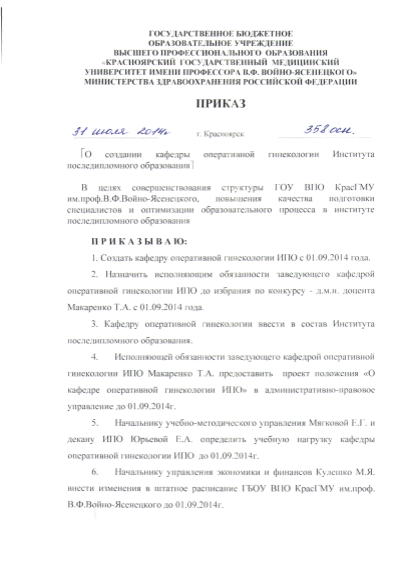 1. Кафедра оперативной гинекологии ИПО создана 01.09.2014 г. согласно приказа № 358 от 31.07.2014 г. 

2. Заведующая кафедрой:
 доктор медицинских наук, доцент Макаренко Татьяна Александровна.
Кадровый состав кафедры
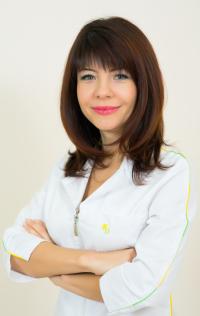 Заведующая кафедрой доктор медицинских наук, доцент МАКАРЕНКО ТАТЬЯНА АЛЕКСАНДРОВНА.
Врач акушер-гинеколог высшей категории;
Член Российской ассоциации гинекологов-эндоскопистов, Российской ассоциации эндометриоза;
Член президиума Российско-Германской ассоциации акушеров-гинекологов;
Неоднократно проходила стажировку в клинике Vivantes Берлин (Германия), в университетской клинике Клермон-Ферран (Франция);
Имеет более 100 печатных работ, является соавтором десяти методических рекомендаций для врачей и студентов на актуальные темы гинекологии и двух монографии.
Владеет всеми объемами и доступами оперативных вмешательств по поводу гинекологических заболеваний.
По итогам конкурса в 2016 стала «Лучшим лекторам ИПО»
Кадровый состав кафедры
Доцент кафедры кандидат медицинских наук, доцент УЛЬЯНОВА ИНГА ОЛЕГОВНА.
Врач акушер-гинеколог первой категории;
Проводит циклы повышения квалификации по оперативной гинекологии, патологии шейки матки и кольпоскопии;
Владеет всеми объемами и доступами оперативных вмешательств по поводу гинекологических заболеваний.
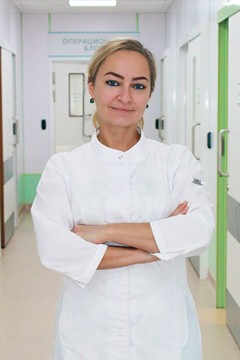 Кадровый состав кафедры
Ассистент кафедры ПОЛСТЯНОЙ АЛЕКСЕЙ МИХАЙЛОВИЧ.
Врач акушер-гинеколог первой категории;
Заведующий центром «Женского здоровья» и гинекологическим отделением  СКЦ ФМБА России
Владеет всеми объемами и доступами оперативных вмешательств по поводу гинекологических заболеваний.
В настоящее время заканчивает работу над кандидатской диссертацией «Особенности ведения и лечения беременных с тяжелой легочной патологией».
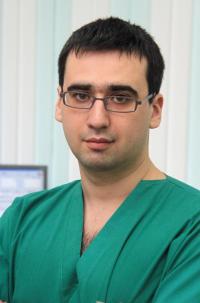 Клинические базы
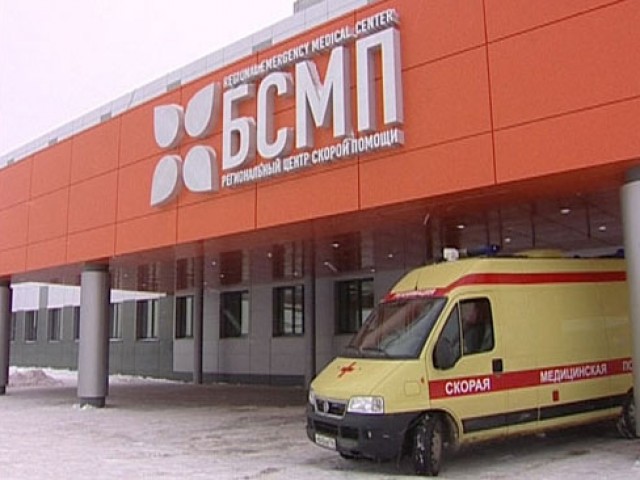 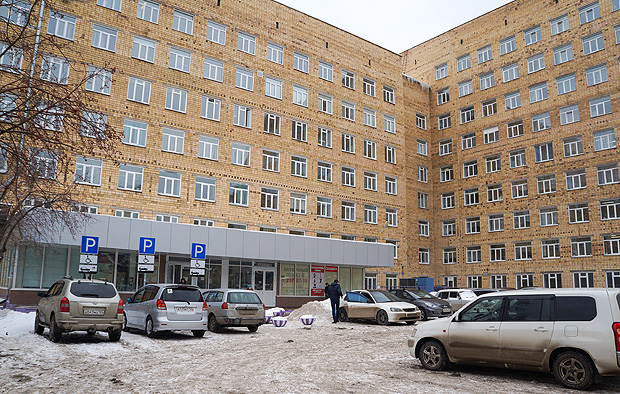 Красноярская межрайонная клиническая больница скорой медицинской помощи имени Н.С. Карповича.
Гинекологическое отделение, 5 этаж
Клинические базы
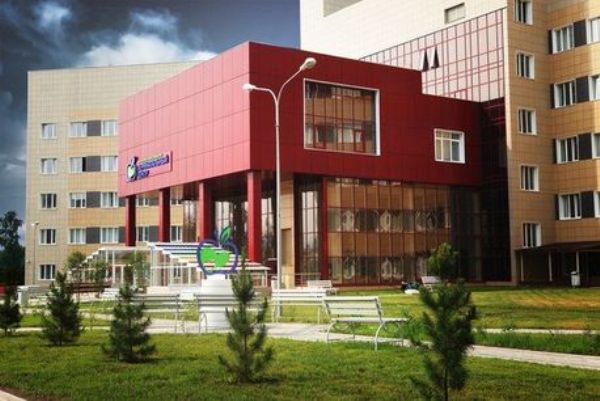 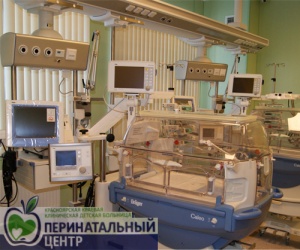 Красноярский клинический центр охраны материнства и детства
Клинические базы
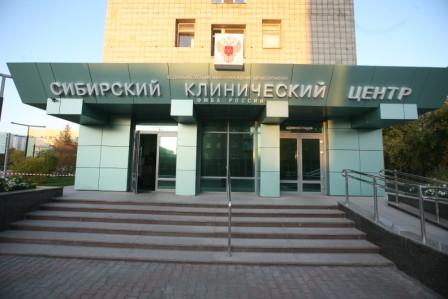 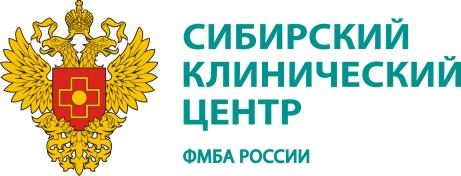 Деятельность на кафедре
Учебная деятельность: на базах кафедры проводятся циклы повышения квалификации для врачей акушеров-гинекологов: «Оперативная гинекология» 72 и 144 часа, «Гистероскопия с резектоскопией» 72 часа, «Патология шейки матки, основы кольпоскопии. Хирургические аспекты лечения» 72 часа.
Первые слушатели цикла «Гистероскопия с резектоскопией»
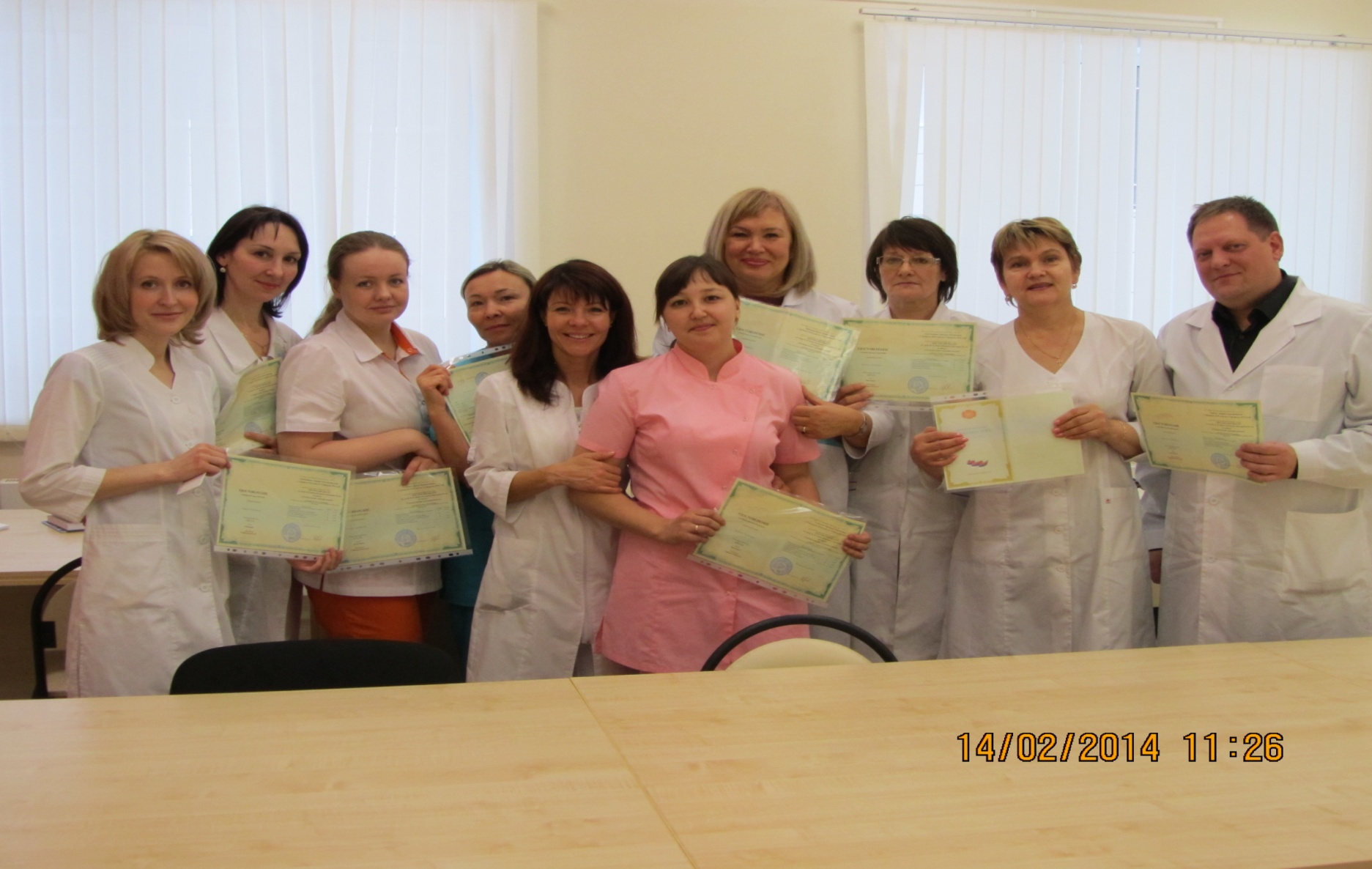 Деятельность на кафедре
Учебно-методическая работа: Составление методических рекомендаций: «Острые и хронические аномальные маточные кровотечения», «Гистероскопия в диагностике и лечении гинекологических заболеваний», «Принципы ранней диагностики опухолей яичников».
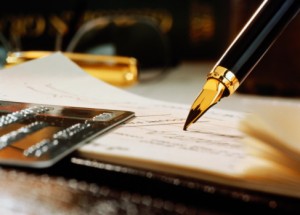 Научно-исследовательская работа
Основные научные направления:

Эндометриоз: патогенетические механизмы развития.
Синдром хронических тазовых болей у больных с эндометриозом.
Ранняя диагностика опухолей яичников.
Оптимизация хирургической тактики у больных с генитальным пролапсом.
Усовершенствование тактики ведения больных с тяжелыми заболеваниями легких.
Деятельность на кафедре
Лечебная работа:  ежегодно сотрудниками кафедры на клинических базах выполняется около 1000 операций, внедряются новые методики оперативных вмешательств.
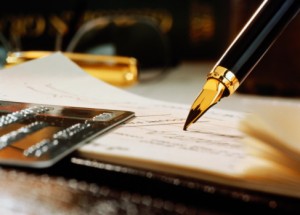 Клиническая ординатура
Клинические ординаторы кафедры регулярно посещают научно-практические конференции, заполняют электронное портфолио, участвуют в научной жизни кафедры, овладевают теоретическими знаниями на лекциях и семинарских занятиях, а практические навыки по акушерству и оперативной гинекологии получают в «Центре симуляционных технологий» и на клинических базах кафедры.
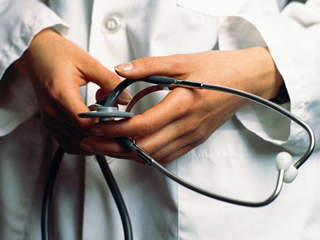 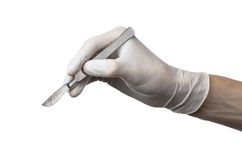 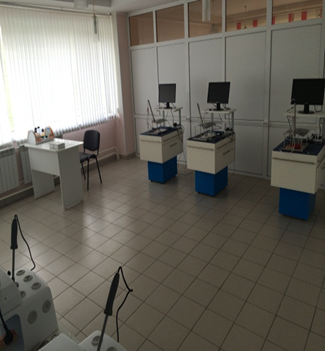 В «Центре симуляционных технологий» врачи - ординаторы  и курсанты имеют возможность обучения лапароскопии с использованием виртуального тренажера LapMentor, в котором смоделированы разные хирургические операции. На симуляторах GrossSmit и коробках Чугунова врачи имеют возможность отработки техник ушивания: наложение экстракорпоральных и интракорпоральных швов с использованием современных эндоскопических инструментов.
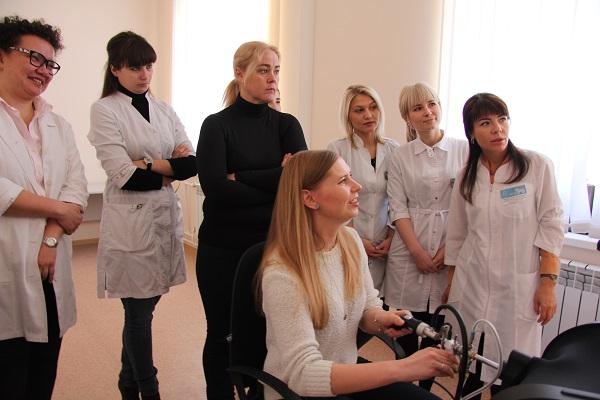 Занятия с врачами на виртуальных тренажерах и симуляторах
HistSim.
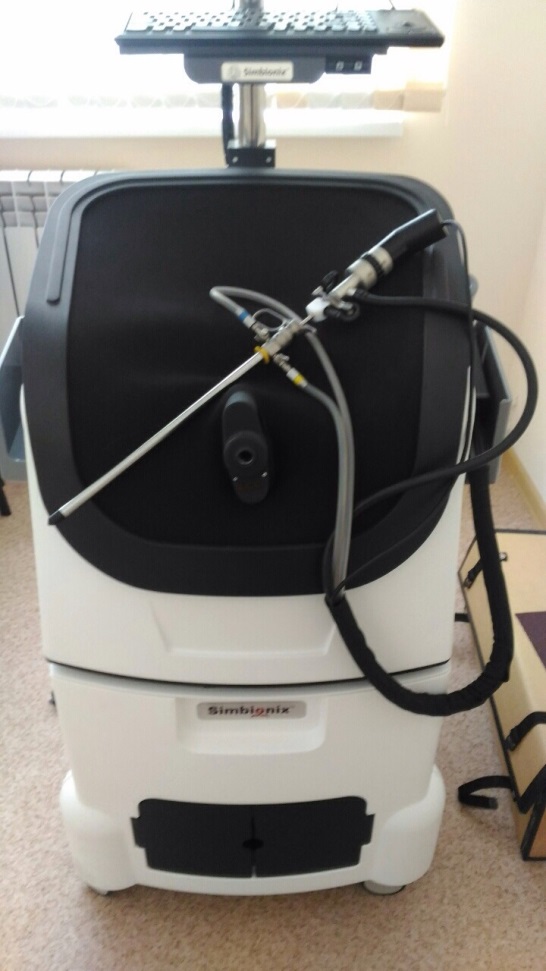 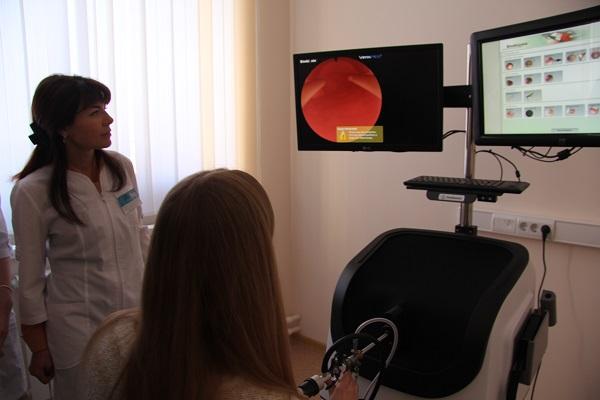 Отработка практических навыков по акушерству проводится на роботе-кукле Noelle, на которой запрограммированы роды в головном и тазовом предлежаниях, дистоция плечиков плода, имитация маточного кровотечения, приступ эклампсии, а так же имеется возможность освоения операции кесарево сечение. Имеется муляж, на котором смоделирована эпизиотомия, и врачи – ординаторы на нем отрабатывают технику эпизиоррафии.
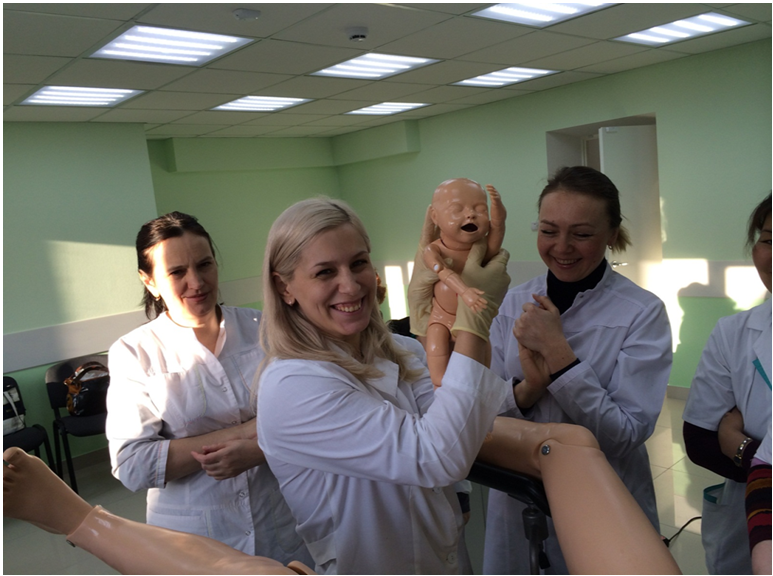 Отработка навыков 
по акушерству.
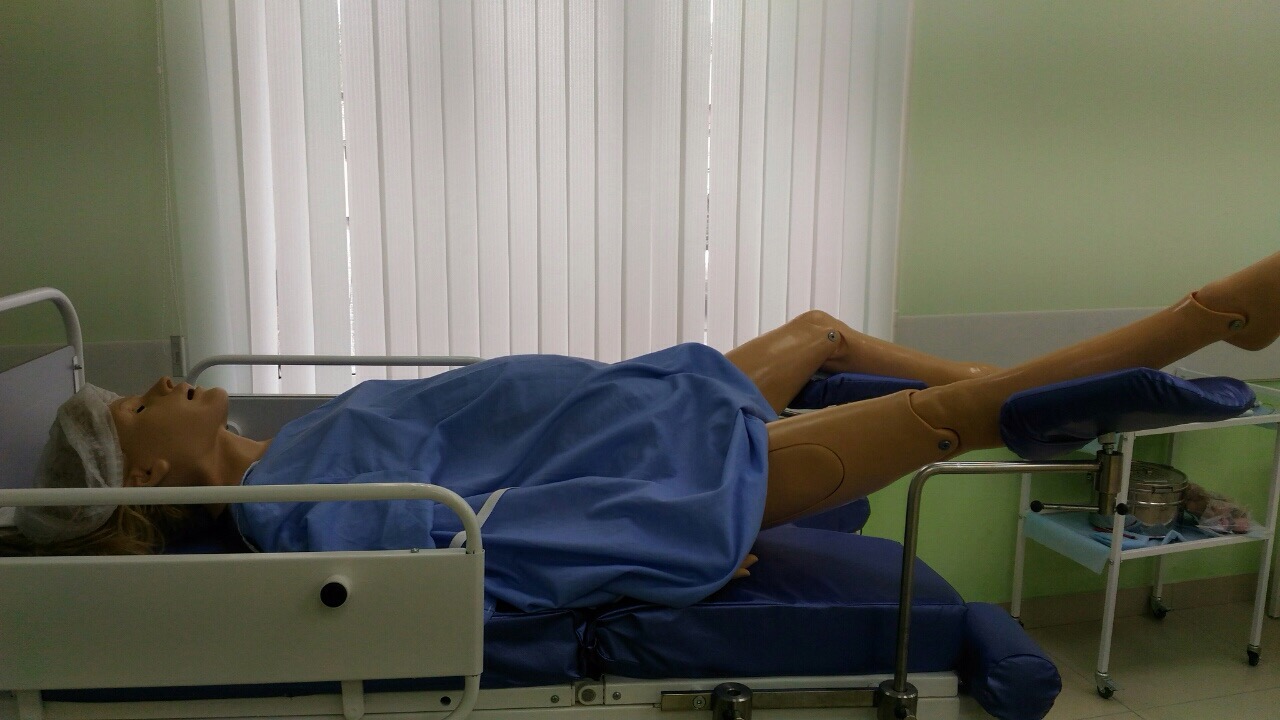 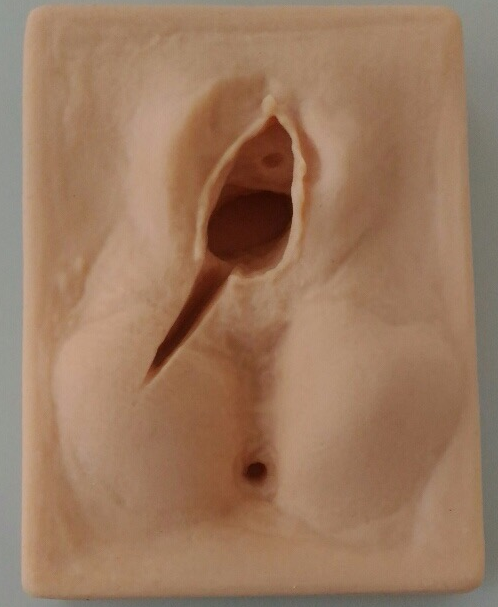 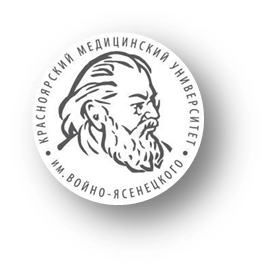 Основные итоги работы
- На базе кафедры проводится подготовка клинических ординаторов 1 и 2 года;
- Выполняется 5 кандидатских диссертаций под руководством заведующей кафедрой д.м.н. Макаренко Т.А.;
Регулярно выполняется написание статей в центральных рецензируемых и международных изданиях, научных сборниках; составление тезисов;
Сотрудники кафедры регулярно выступают с докладами на конференциях, проводят мастер-классы по оперативной гинекологии;
- Имеется 3 патента на изобретение и 2 рац. предложения;
- Аспирантами и соискателями кафедры поданы заявки на Грант;
- Для врачей-курсантов и клинических ординаторов создаются и обновляются методические рекомендации, пособия в соответствии с мировыми стандартами по диагностике и лечению акушерских и гинекологических заболеваний.
По результатам обучения на кафедре оперативной гинекологии ИПО реализуется основная задача высшего профессионального образования – подготовка высококвалифицированных специалистов, знающих основы современных методов диагностики и лечения всех акушерских и гинекологических патологий, владеющих необходимыми теоретическими и практическими навыками работы на оборудовании последнего поколения, умеющих самосовершенствоваться и осваивать прогрессивные методы хирургических вмешательств.